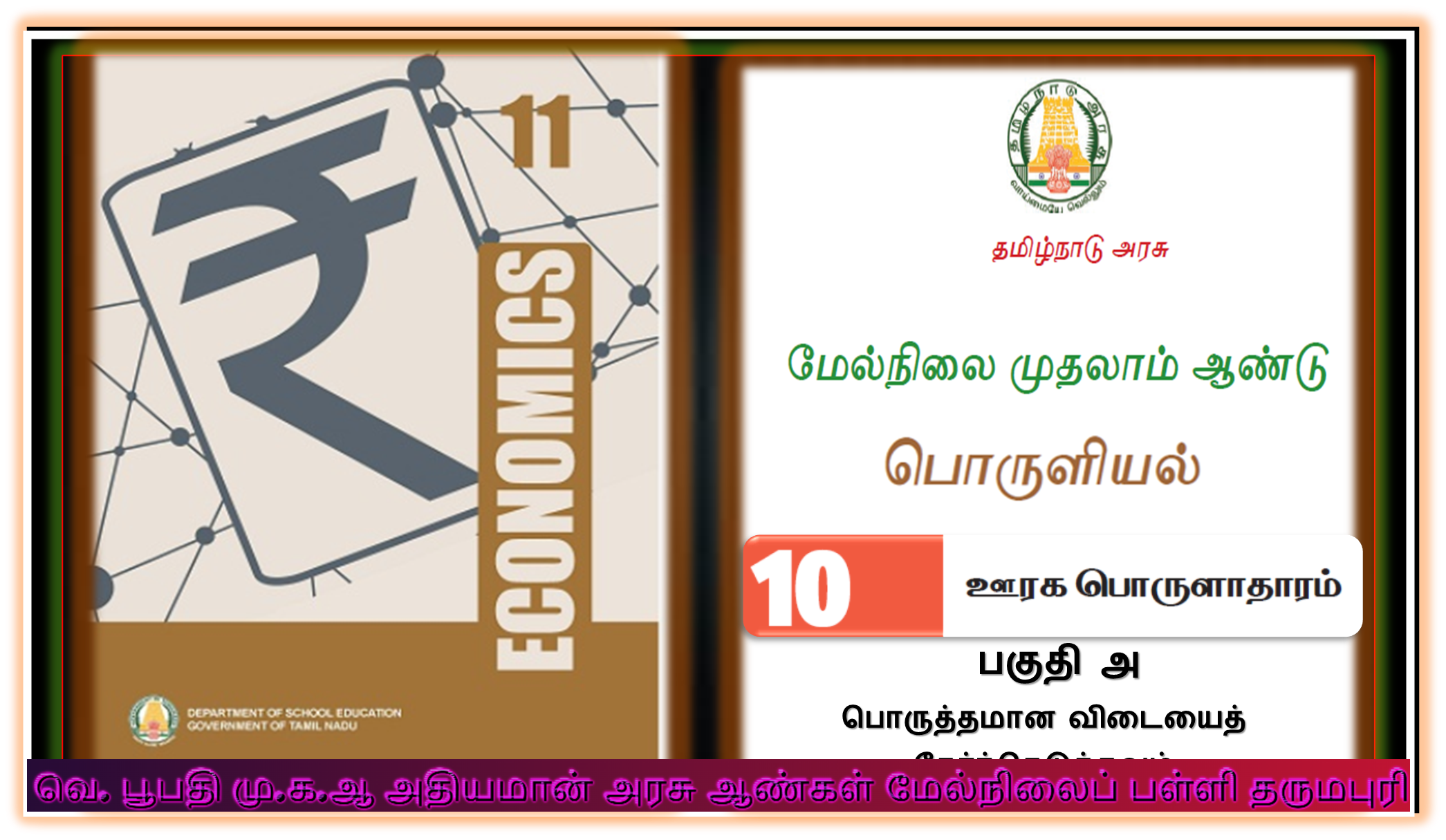 www.Padasalai.Net
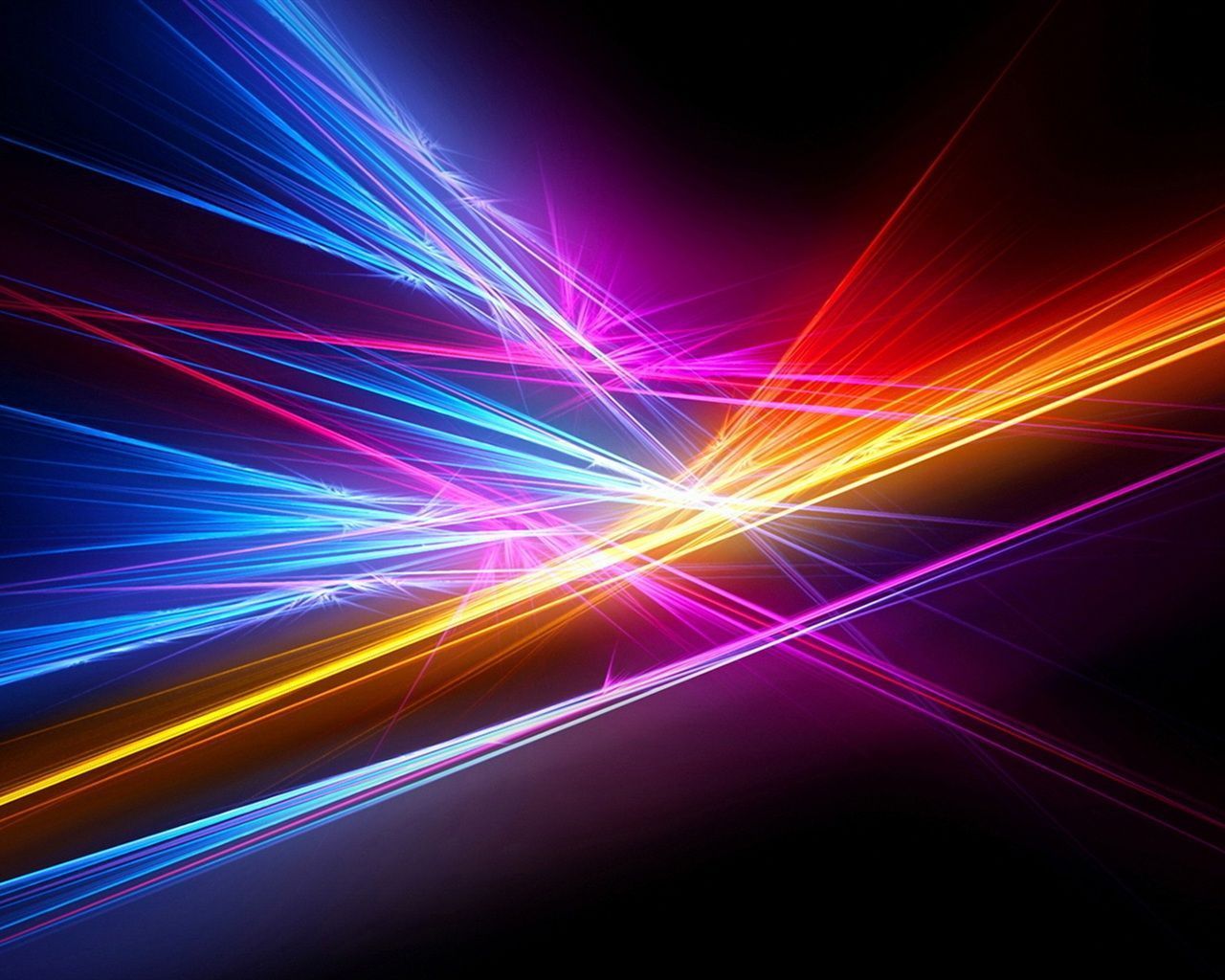 1) எது ஊரக பகுதியின் அடிப்படை  அலகாகக்  கருதப்படுவது ..............
அ) பஞ்சாயத்து
ஆ) வருவாய் கிராமம்
இ) நகரம்
ஈ) நகராட்சி
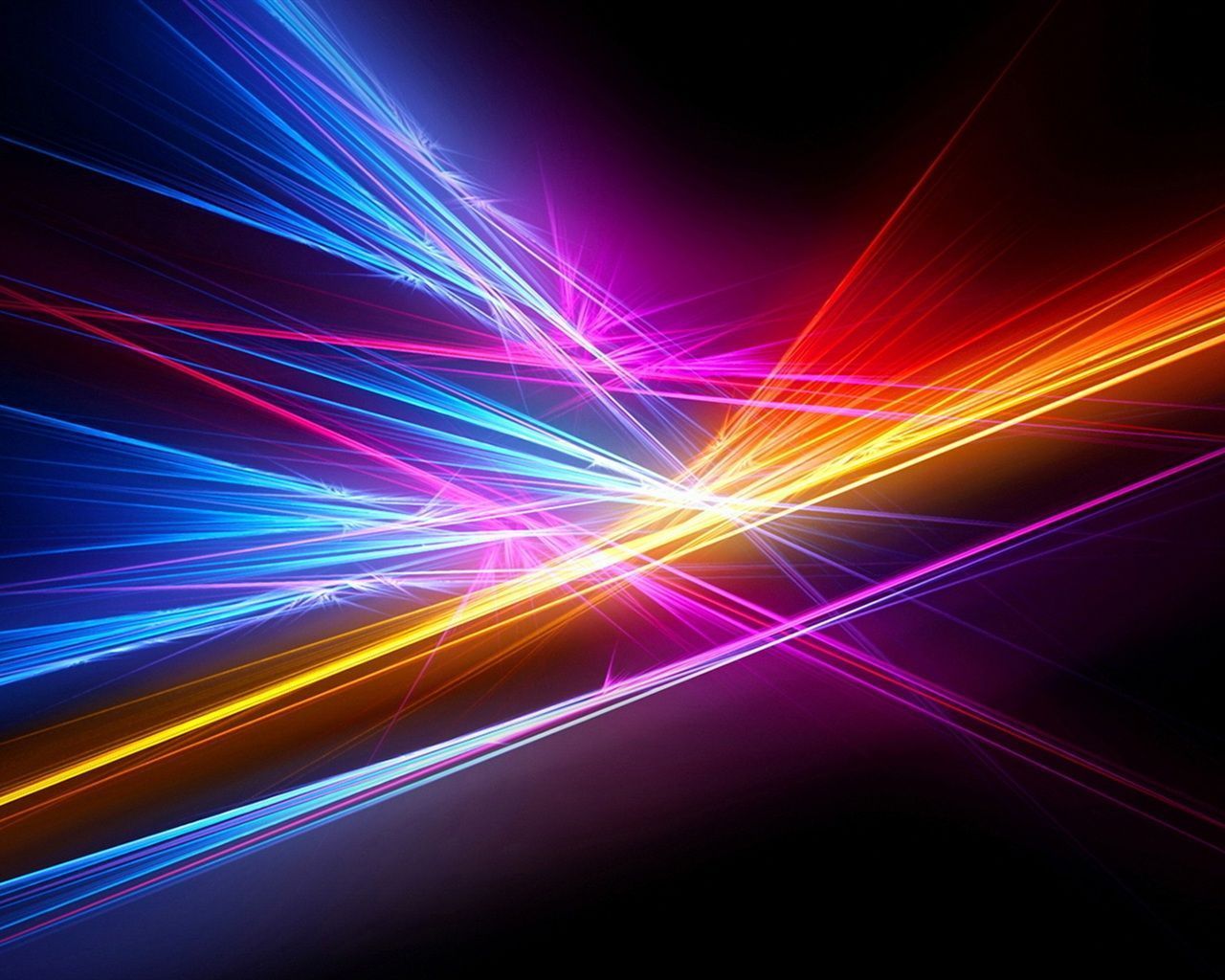 அ) குறைந்த மக்கள் தொகை அடர்த்தி
2)  எது ஊரக பகுதியை கண்டறியும் பண்பு ..............
ஆ) அதிக மக்கள் தொகை அடர்த்தி
இ) குறைந்த இயற்கைவளம்
ஈ) குறைந்த மனிதவளம்
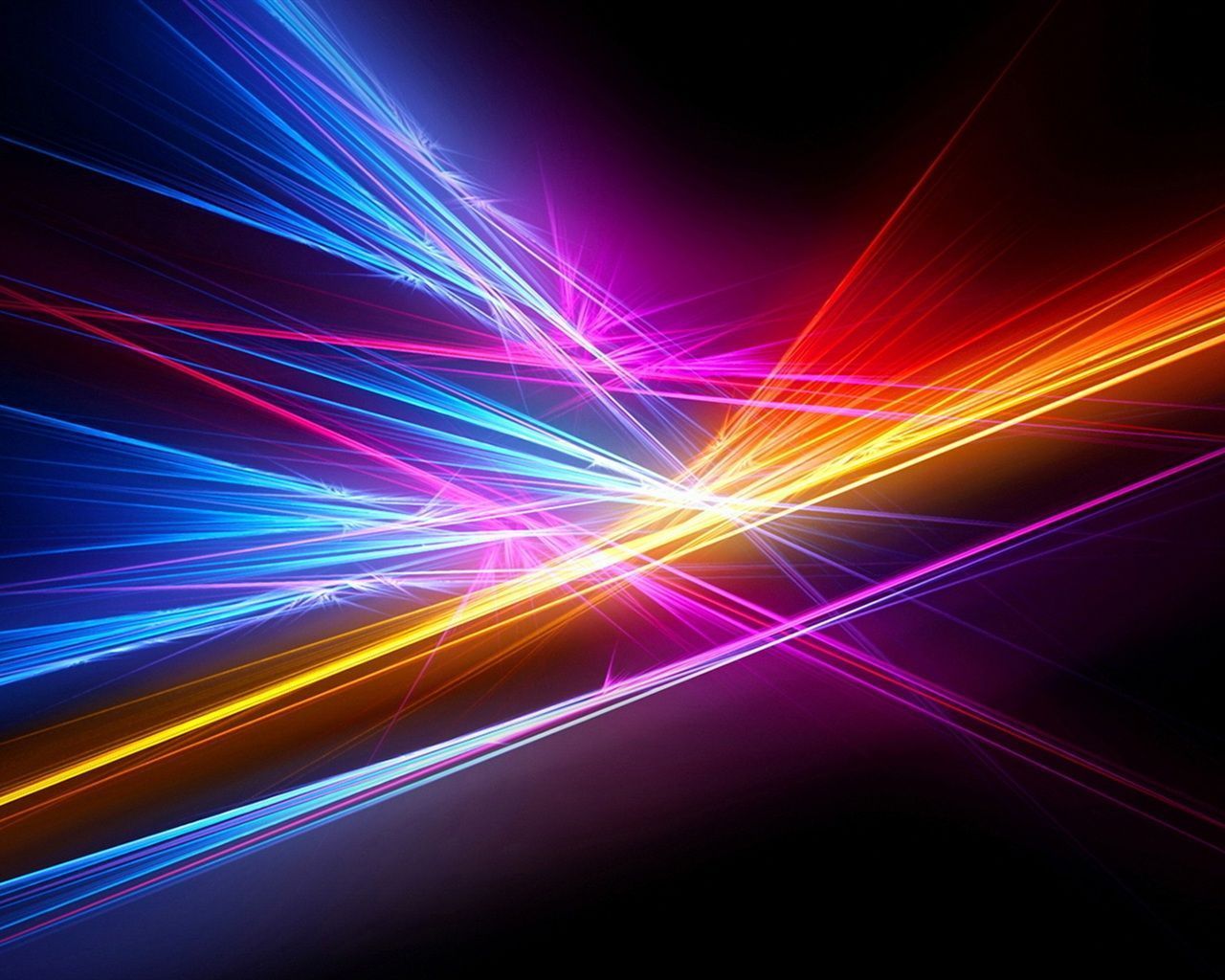 அ) வேளாண்மையை ச் சார்ந்திருத்தல்
3) ஊரக பொருளாதாரத்தின் முக்கிய இயல்பு .........
ஆ) அதிக மக்கள் தொகை அடர்த்தி
இ) குறைந்த அளவு மக்கள் தொகை
ஈ) ஏற்றத் தாழ்வு குறைவு
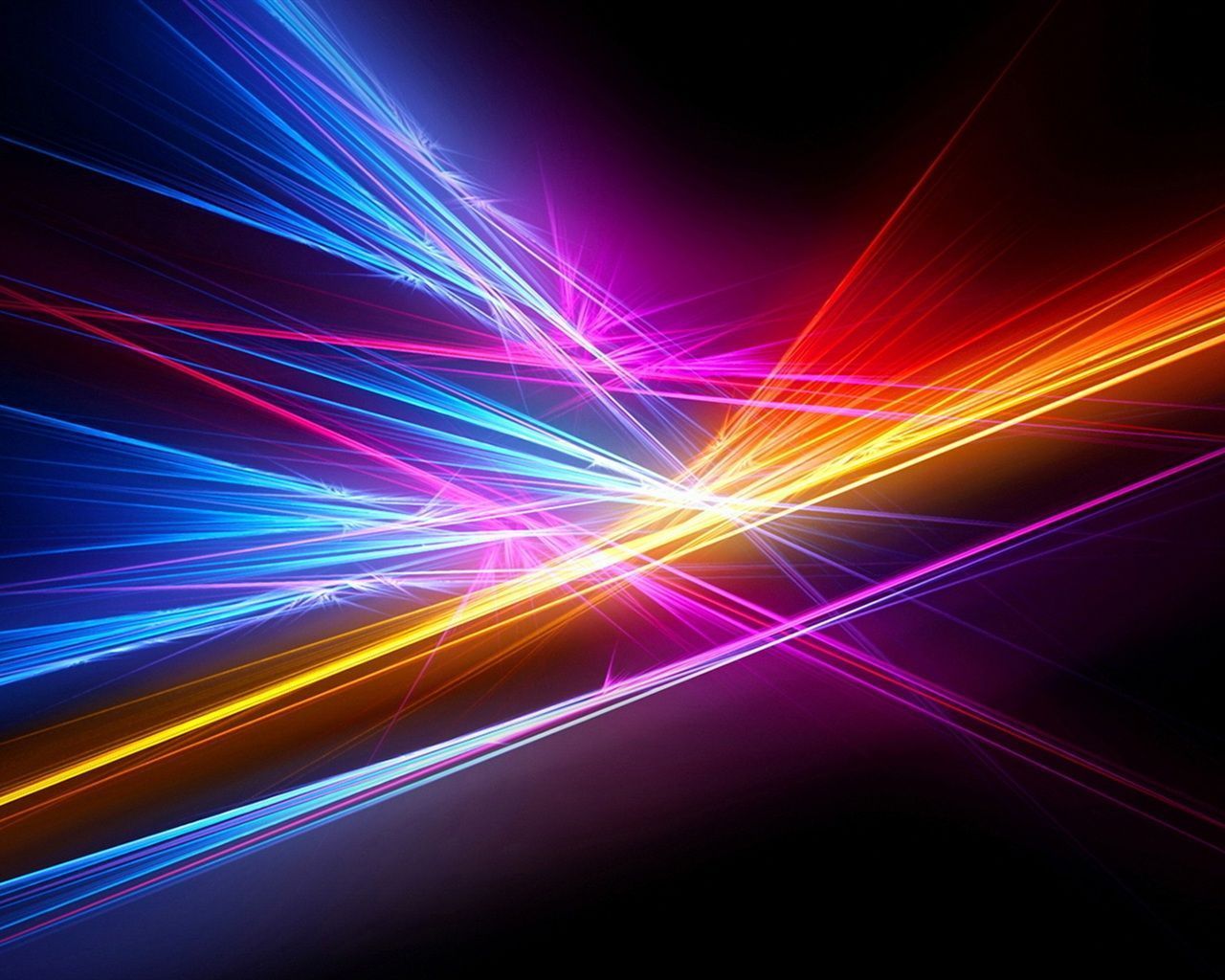 4) 2011 கணக்டுப்பின் மொத்த மக்கள் தொகையில் ஊரகத்தில் வாழும் மக்கள் தொகை சதவீதம் என்ன?
அ) 40
ஆ) 50
ஈ) 70
இ) 60
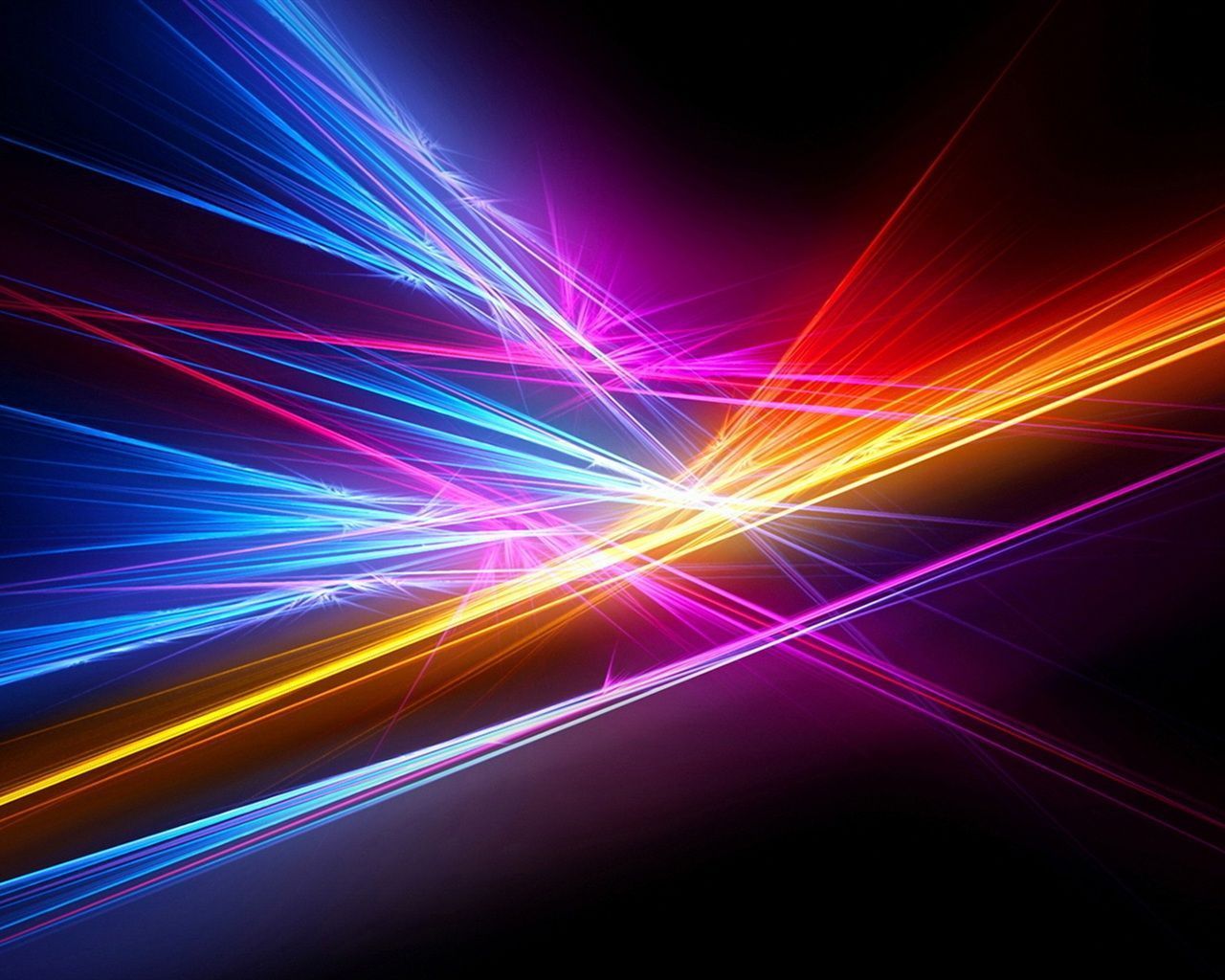 அ) வேலையின்மை
5) தேவைக்கு அதிகமாக வேலையில் ஈடுபடும் மக்களின் நிலைமை
இ) முழுவேலை
ஈ) சுயவேலை
ஆ) மறைமுக வேலையின்மை
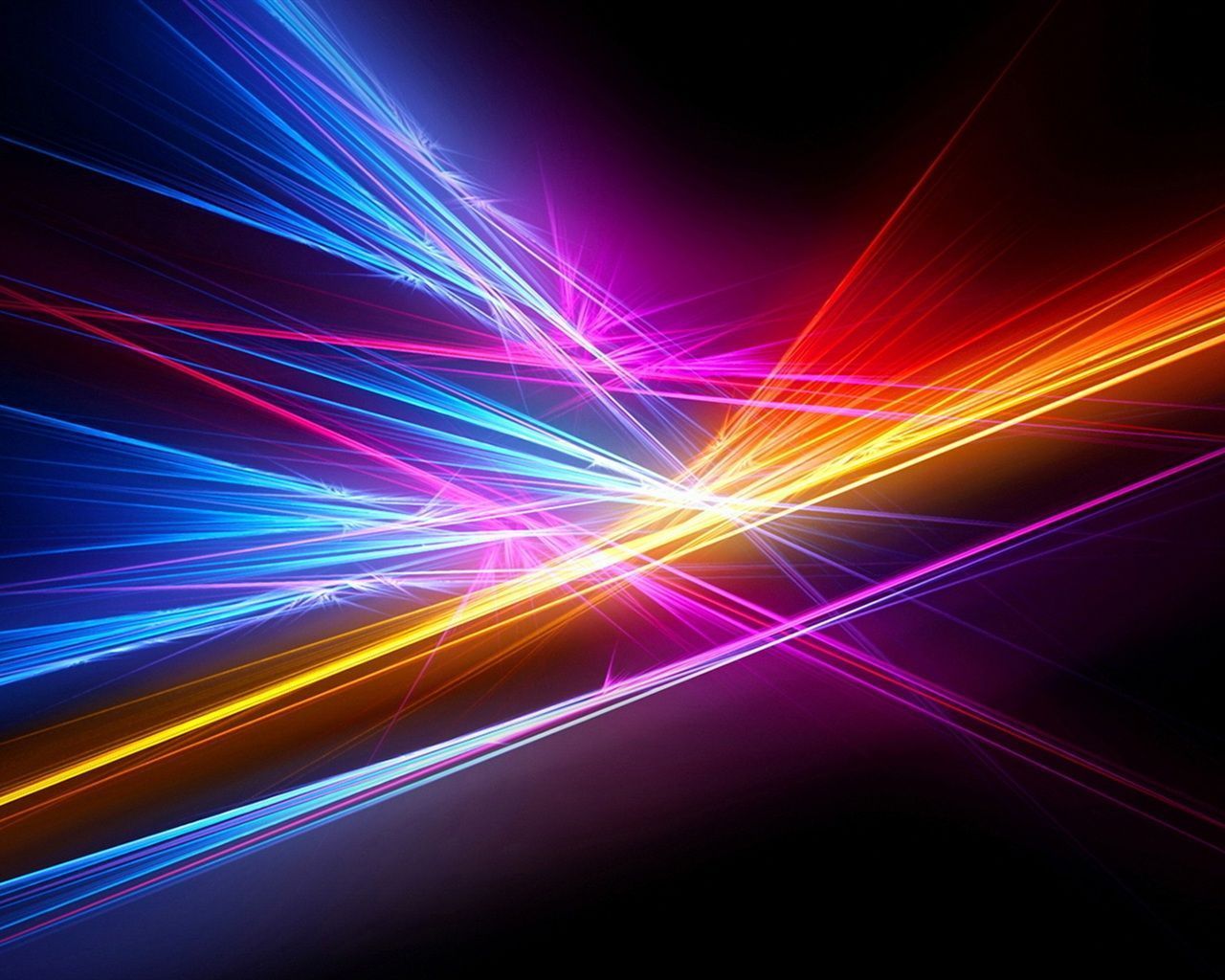 6)  இரண்டு முற்றிலும் வேறுபட்ட தன்மைகளை தொடர்புபடுத்தி குறிப்பது
அ) நுட்பம்
ஆ) சார்ந்திருப்பு
இ) இரட்டை தன்மை
ஈ) சமமின்மை
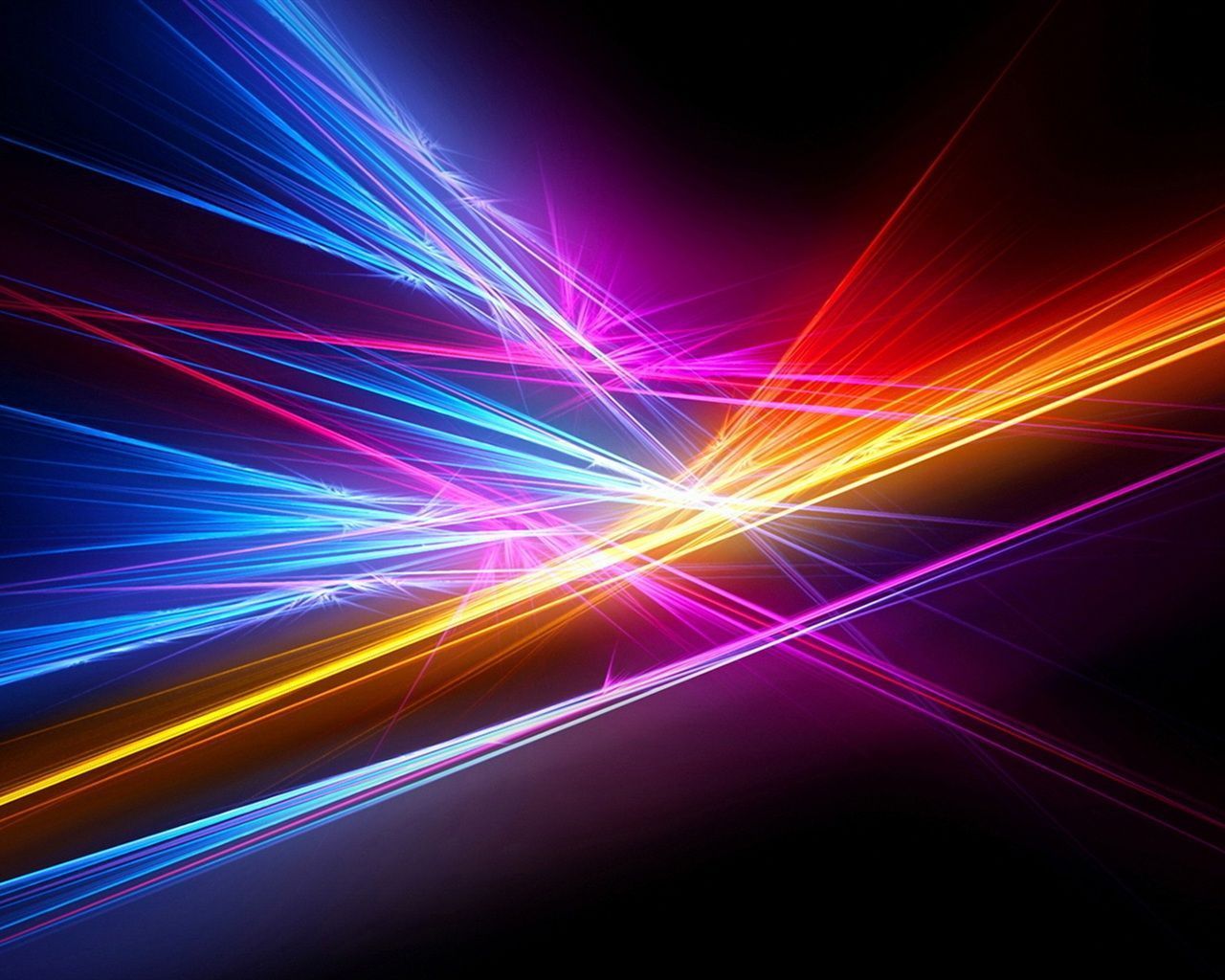 7) ஊரகப்பகுதி, ஊரக மக்கள் மற்றும்  ஊரக வாழ்க்கையை மேம்படுத்துதல் என்பது
அ) ஊரக பொருளாதாரம்
இ) ஊரக வேலை வாய் ப்பு
ஆ) ஊரக பொருளியல்
ஈ) ஊரக மேம்பாடு
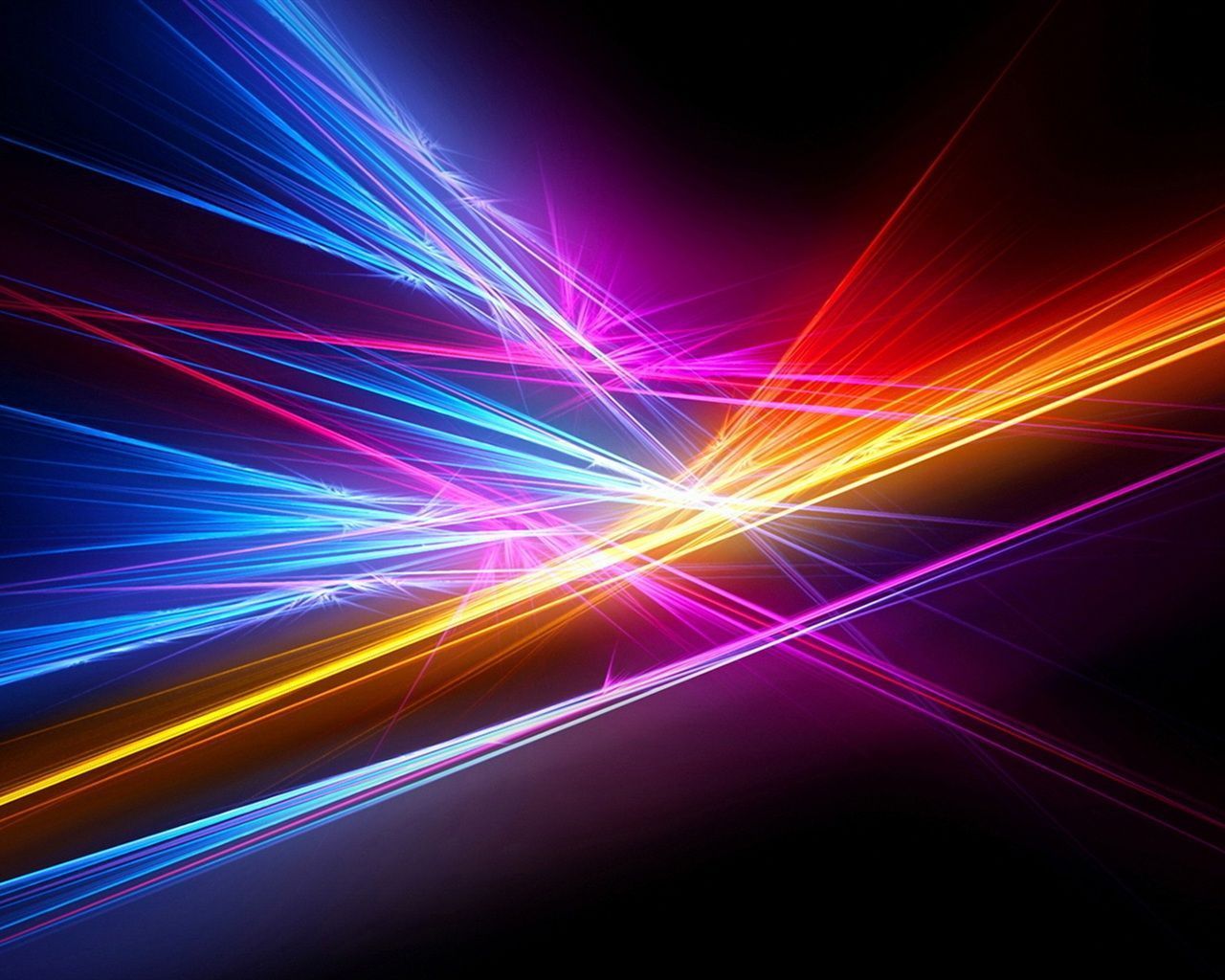 அ) மோசமான தகவல் தொடர்பு
8) ஊரகப் பொருளாதாரத்தில் வேளாண்மை பிரச்சனைக்குத் தொடர்புடையதாக கருதப்படுவது
இ) ஊரக ஏழ்மை
ஈ) மோசமான வங்கி செயல்பாடுகள்
ஆ) சிறிய அளவு நில உடைமை
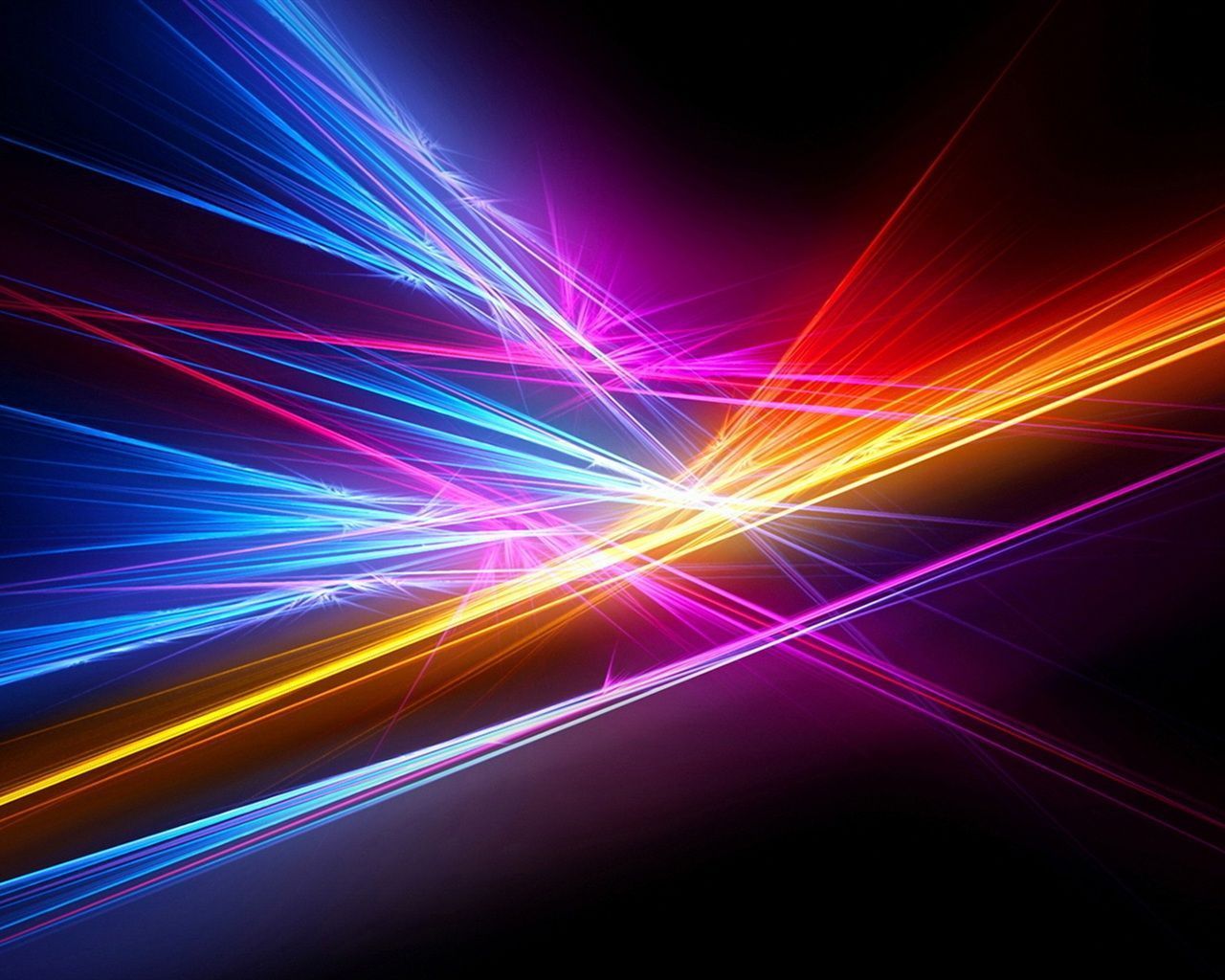 9) ஊரக பகுதியில் ஒரு மனிதன் எடுத்துக் கொள்ள வேண்டிய கலோரி அளவு
அ) 2100
இ) 2300
ஆ) 2200
ஈ) 2400
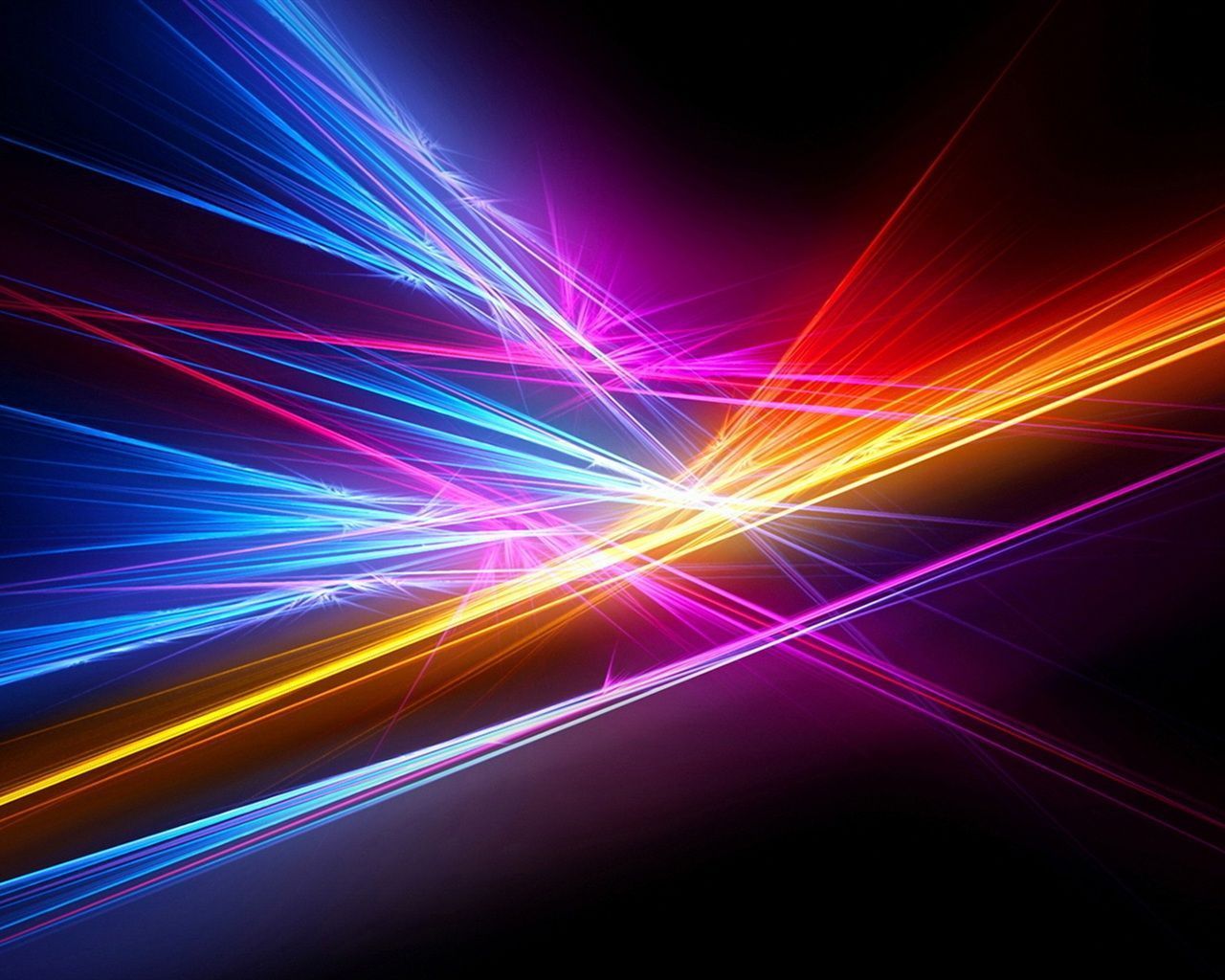 அ) வேளாண்மை சாரா வேலையின்மை
10) ஊரக ஏழ்மைக்கான காரணத்தை சுட்டுக
ஆ) அதிக வேலை நிலை
இ) குறைந்த பணவீக்க வீதம்
ஈ) அதிக முதலீடு
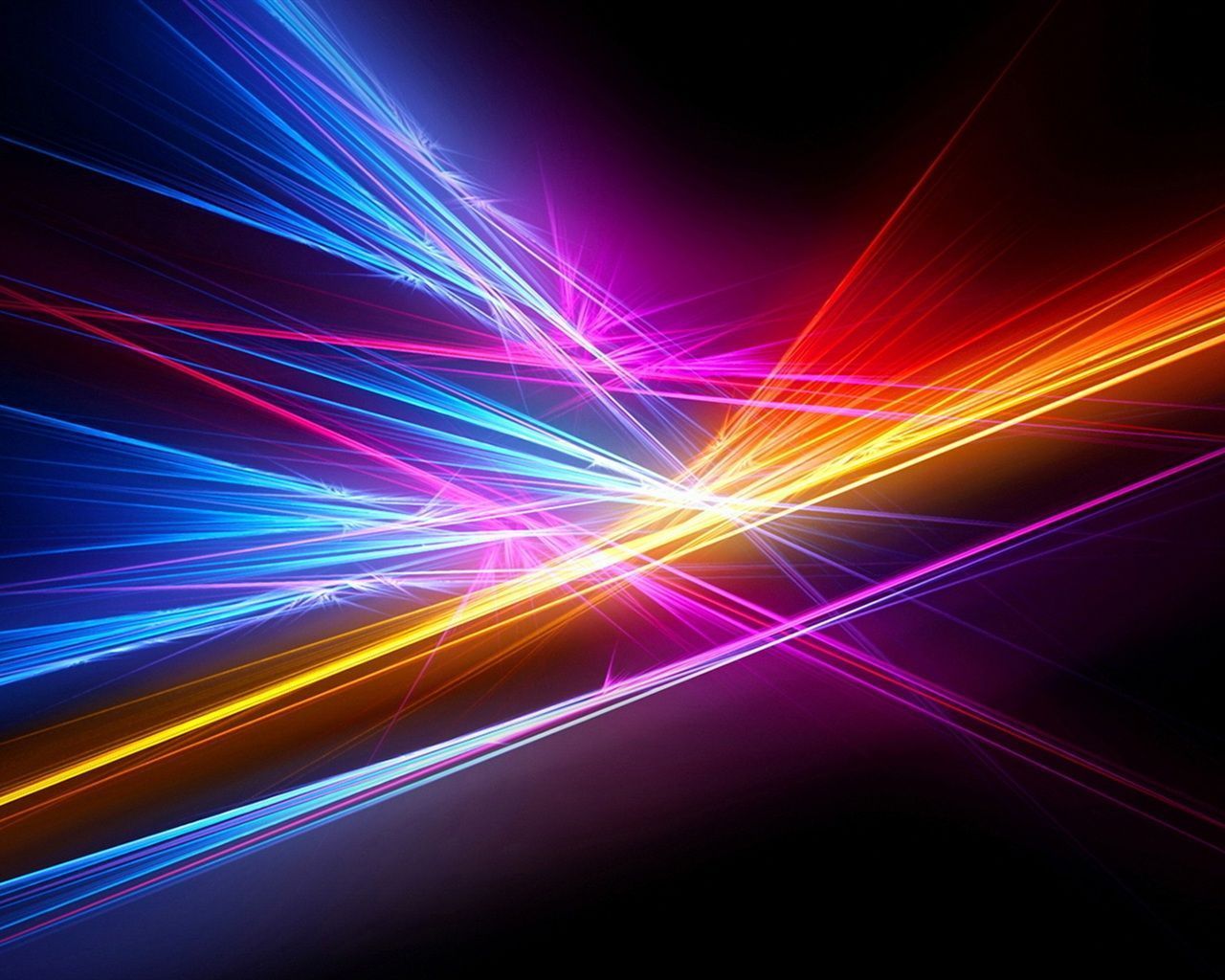 11) மறைந்திருக்கும் வேலையின்மைக்கு மற்றொரு பெயர் என்ன?
அ) திறந்த
இ) பருவ கால
ஈ) ஊரக
ஆ) மறைமுக
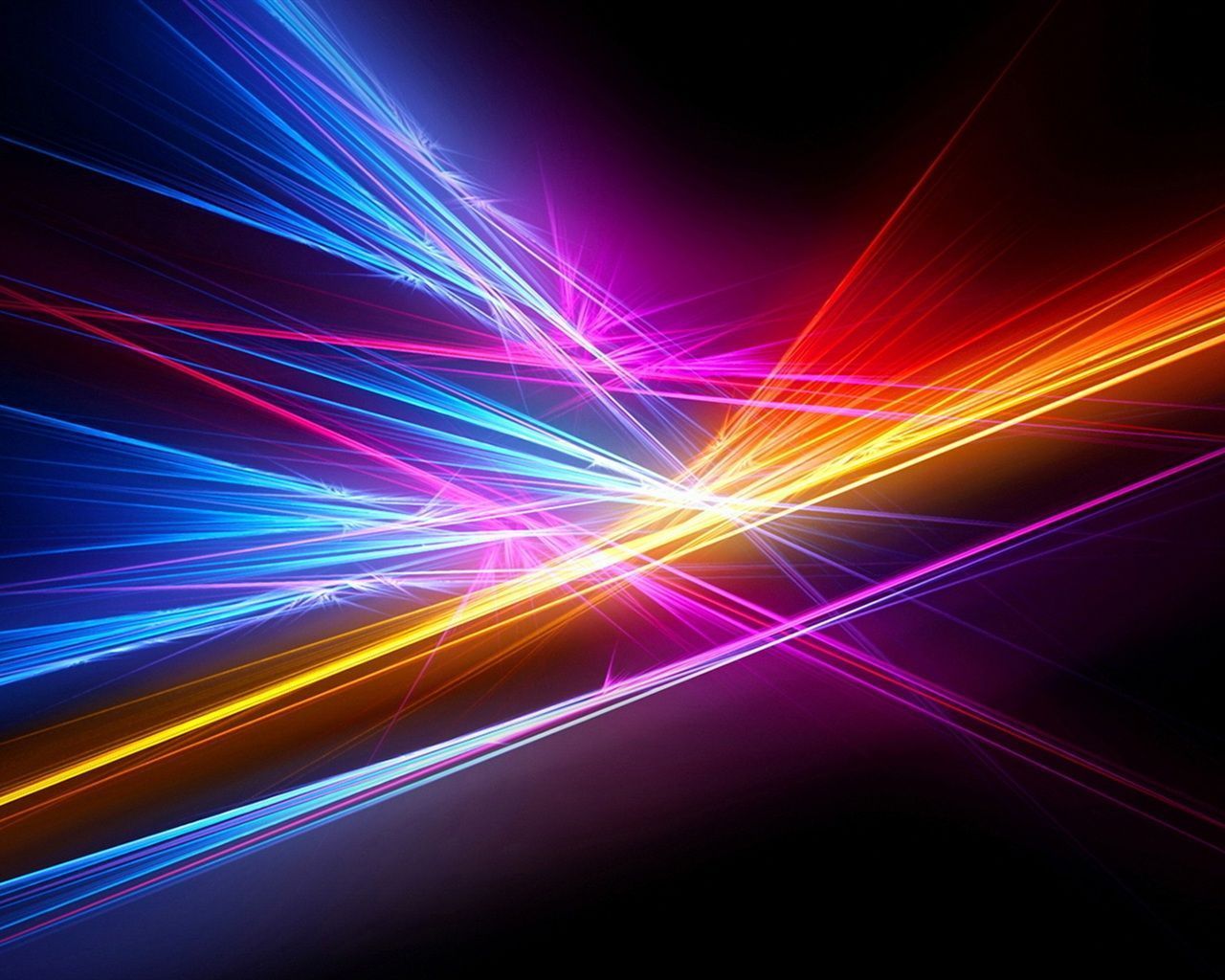 அ) திறந்த வேலை வாய்ப்பு
12) குறிப்பிட்ட காலத்திற்கு மட்டும் வேலை வாய்ப்புப் பெறுவதை எப்படிக் கருதுவது?
ஆ) மறை முக வேலை வாய்ப்பு
ஈ) ஊரக வேலை வாய்ப்பு
இ) பருவகால வேலை வாய்ப்பு
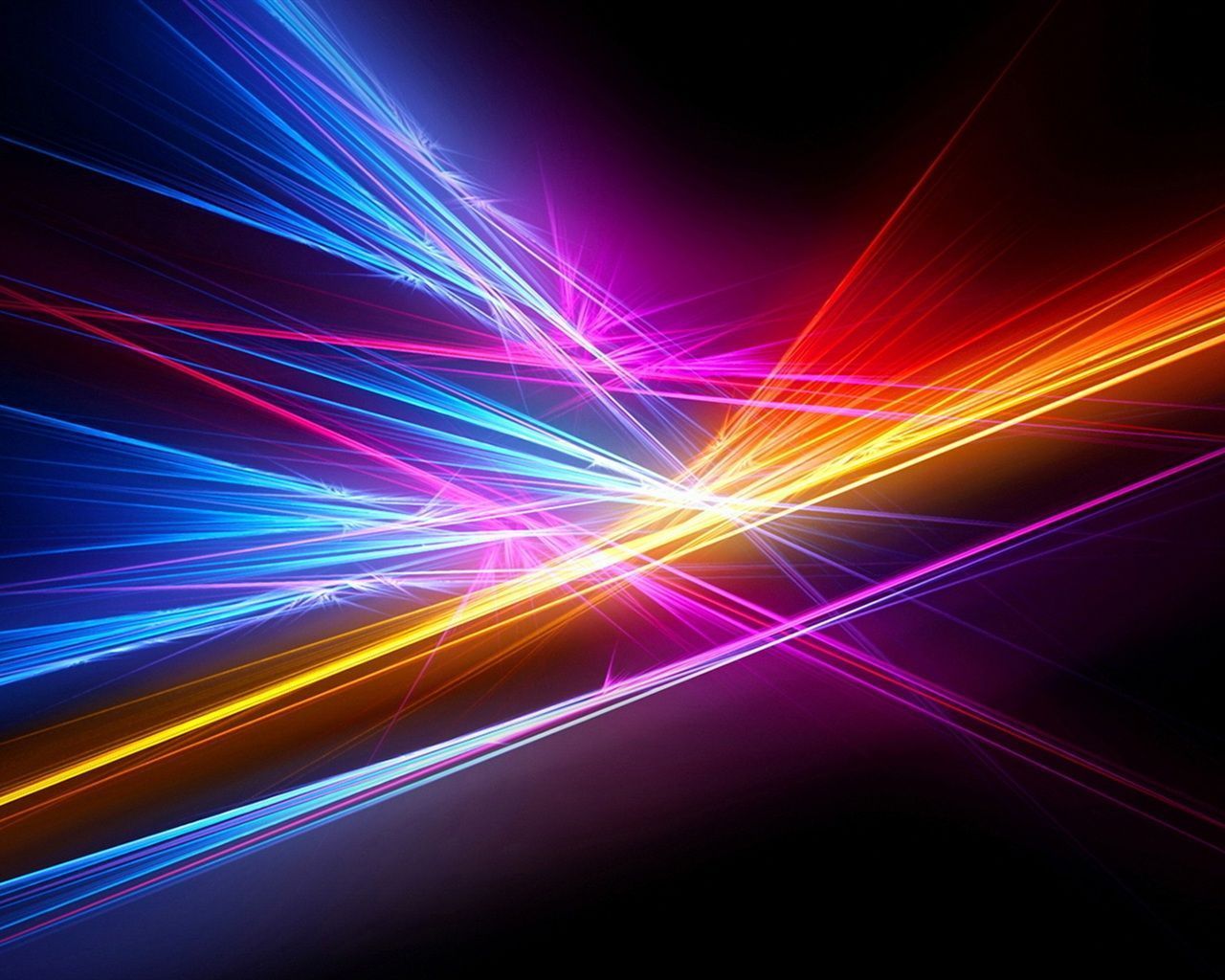 13) ஊரக தொழிற்சாலைக்கான உதாரணம் தருக
அ) சர்க்கரை ஆலைத் தொழில்
இ) சிமெண்ட் தொழில்
ஈ) காகிதத் தொழில்
ஆ) பாய் தயாரிக்கும் தொழில்
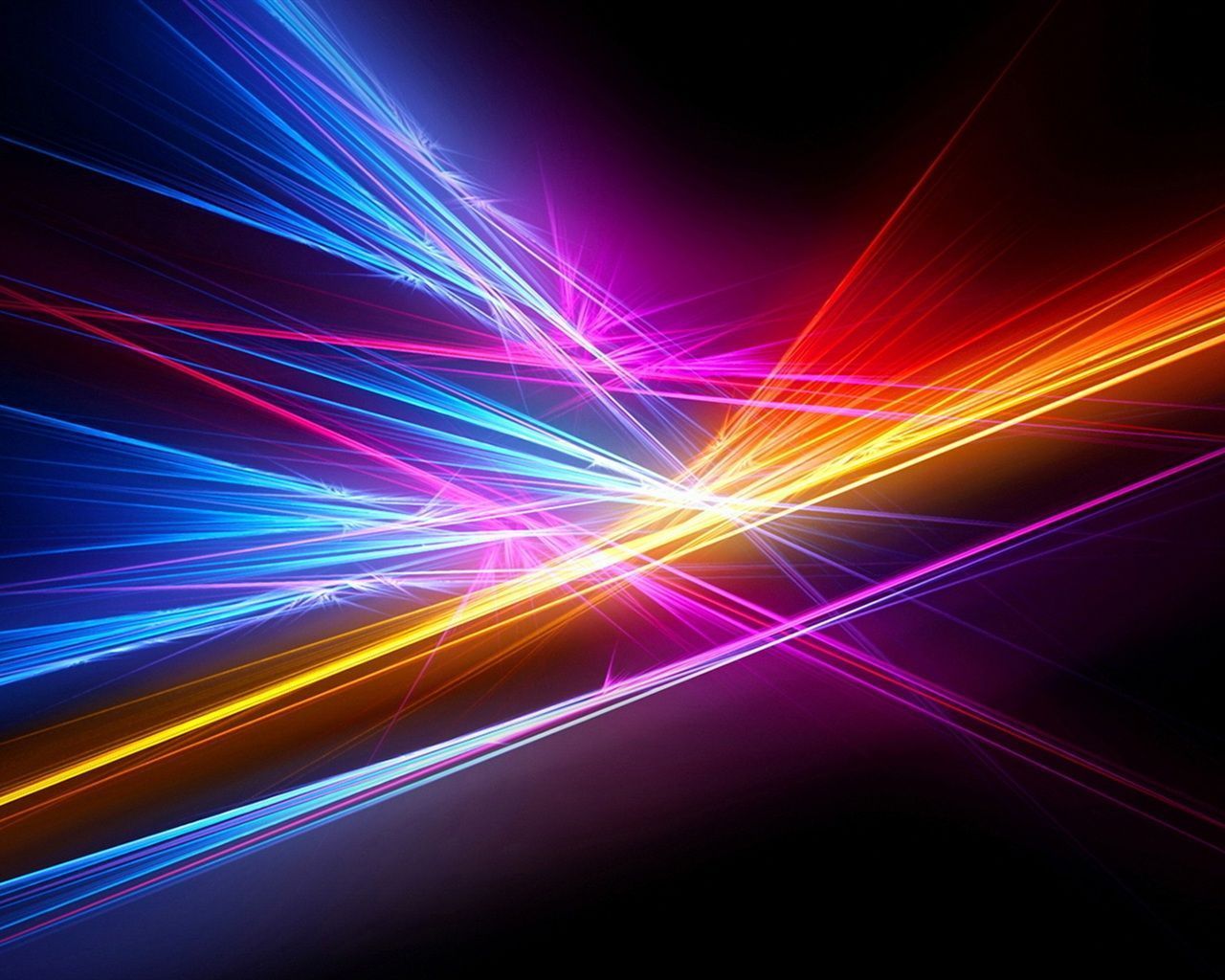 அ) பாதியளவு
14) இந்தியாவில் உள்ள ஊரக குடும்பங்களில் கடனாளிகளின் பங்கு எவ்வளவு?
ஆ) நான்கில் ஒரு பங் கு
இ) மூன்றில் இரண்டு பங்கு
ஈ) நான்கில் மூன்று பங்கு
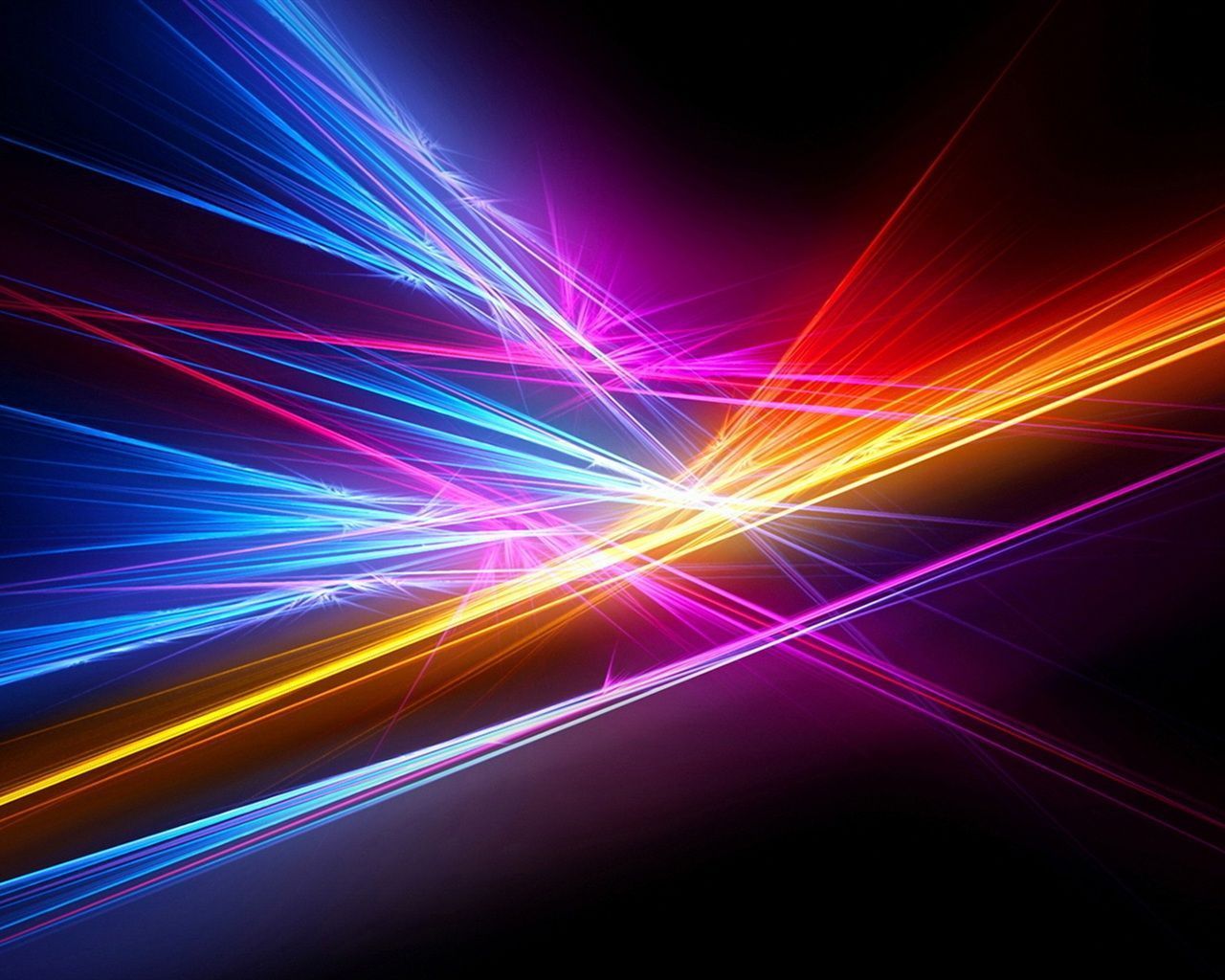 அ) ஏழ்மை
15) இந்தியாவில் ஊரக கடனுக்கு காரணமாக  கருதப்படுவது
ஆ) அதிக மக்கள் தொகை
இ) அதிக உற்பத்தி
ஈ) முழுவேலை நிலை
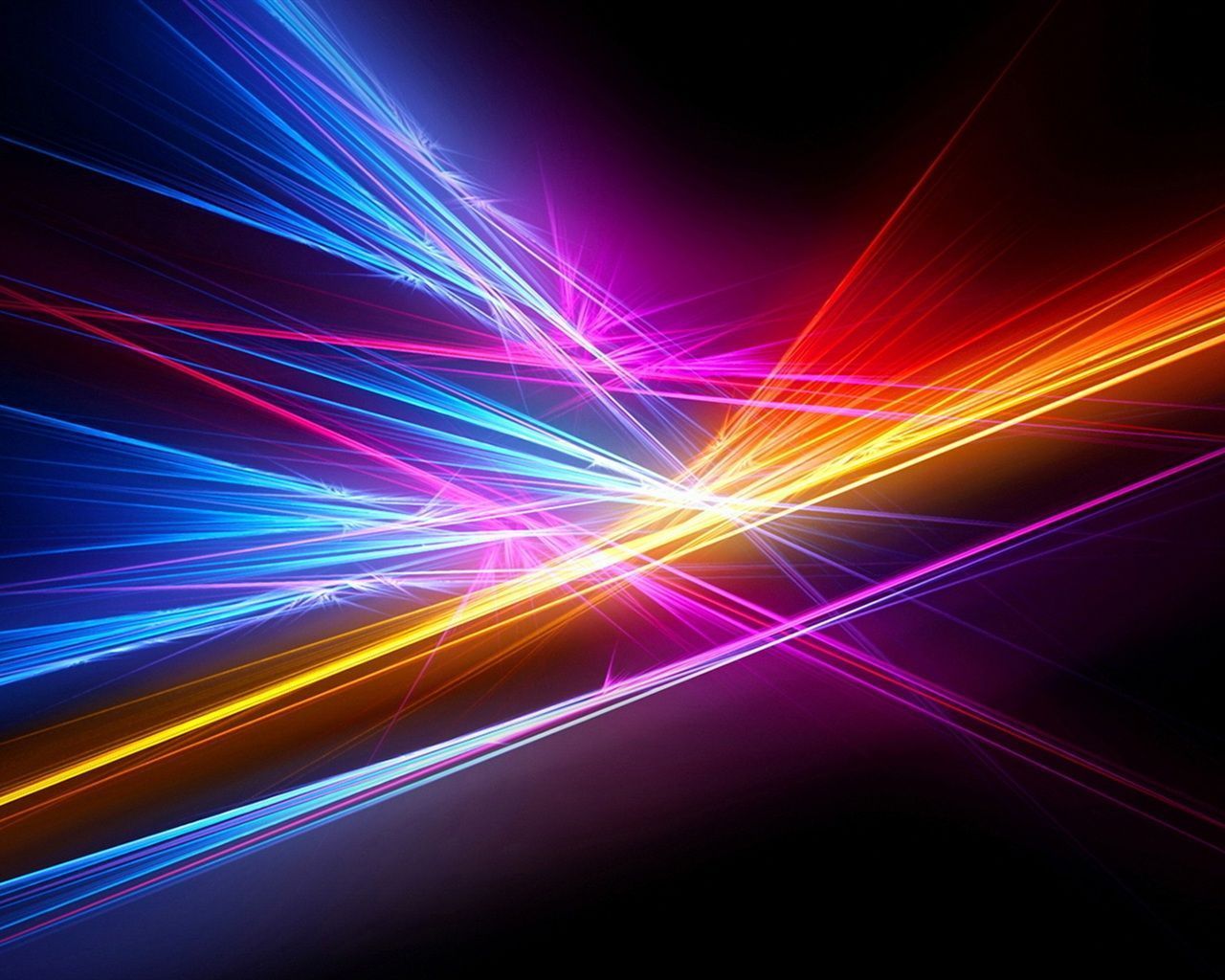 16) எந்த வருடம் வட்டார ஊரக வங்கி பயன்பாட்டிற்கு வந்தது?
அ) 1965
ஆ) 1970
இ) 1975
ஈ) 1980
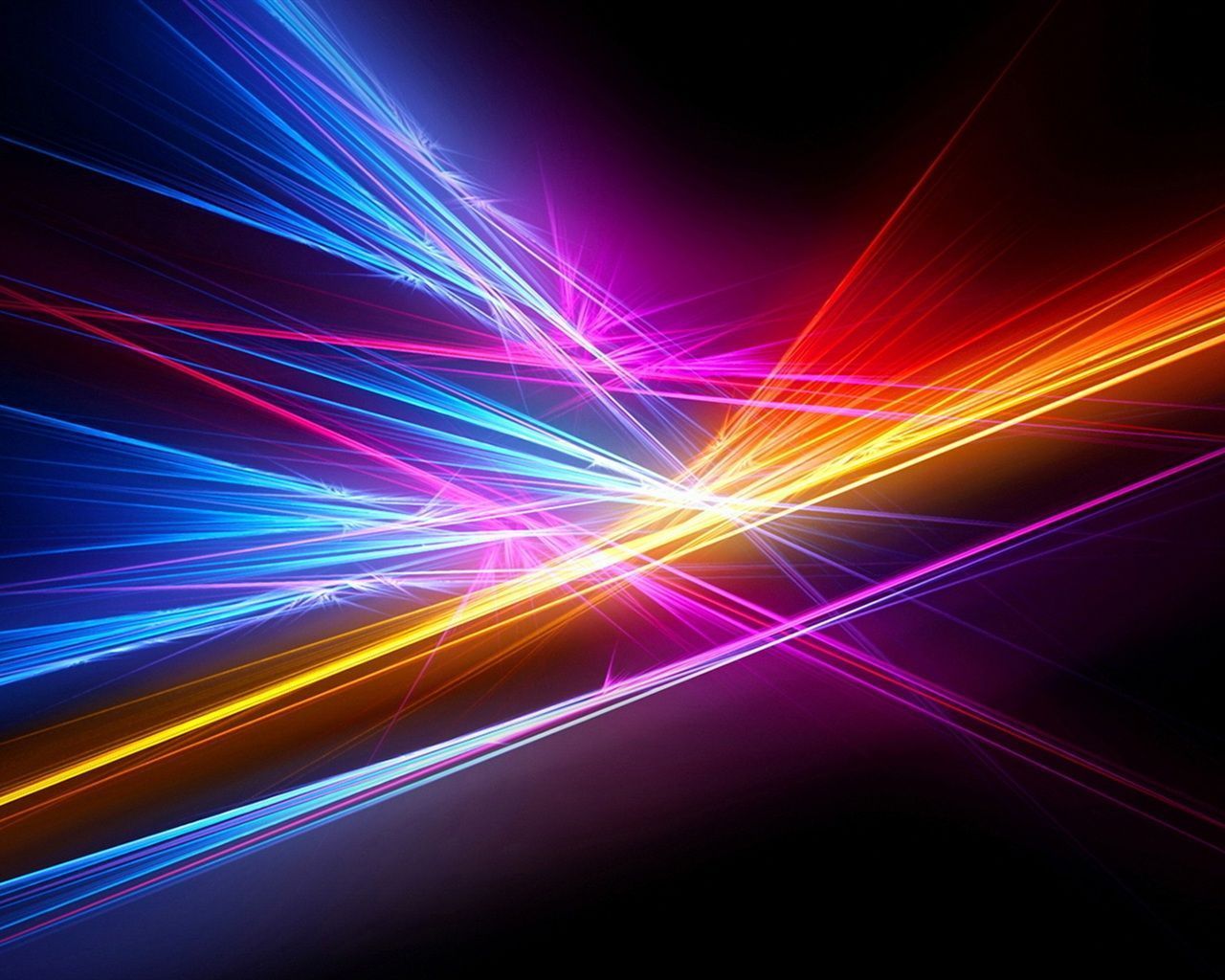 17) MUDRA வங்கி அமுல்படுத்தப்பட்ட ஆண்டை  குறிப்பிடுக.
அ) 2000
இ) 2010
ஆ) 2005
ஈ) 2015
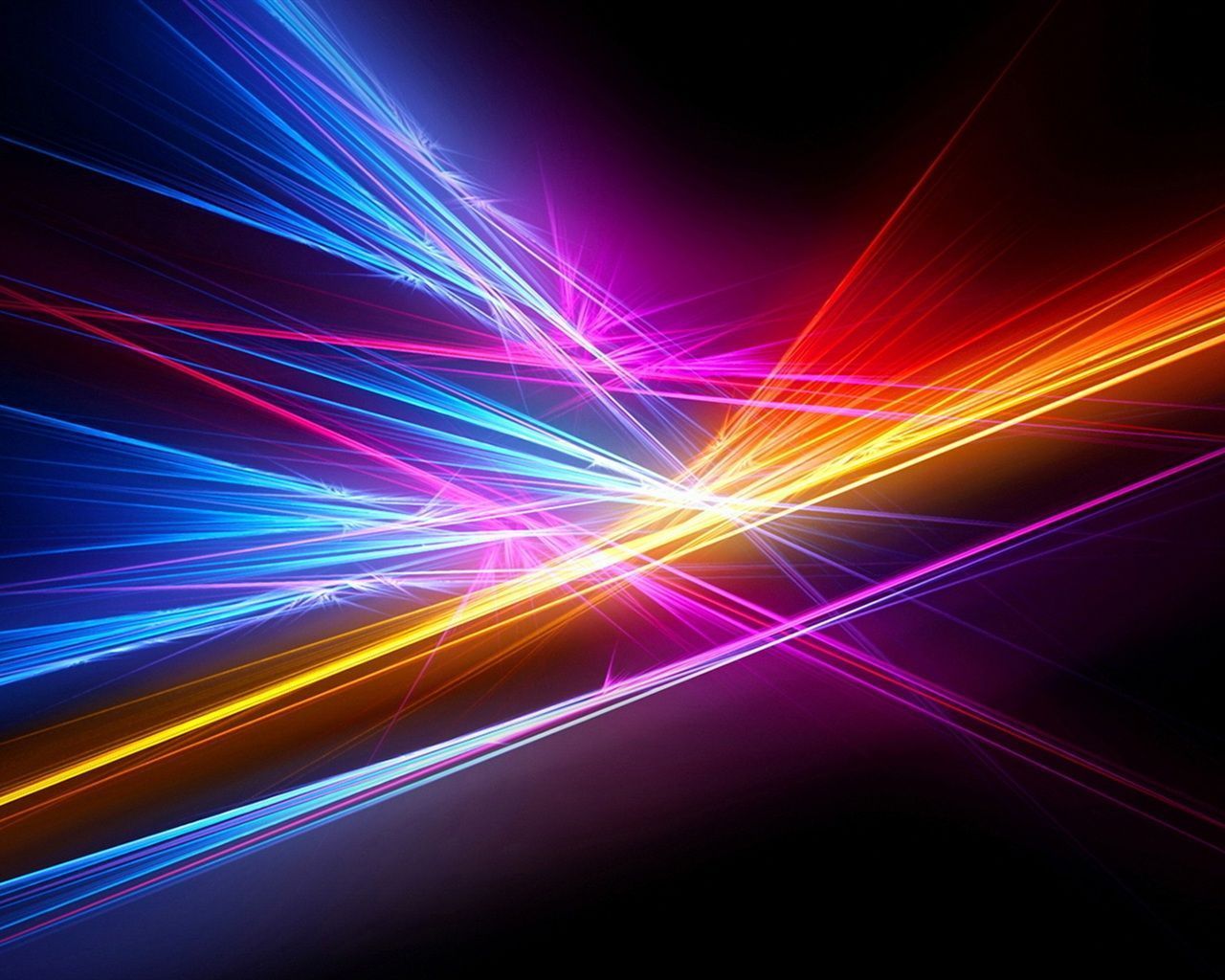 18) தேசிய ஊரக சுகாதாரப்பணி அமுல்படுத்தப்பட்ட  ஆண்டை குறிப்பிடுக.
அ)  2000
இ)  2010
ஈ)  2015
ஆ)  2005
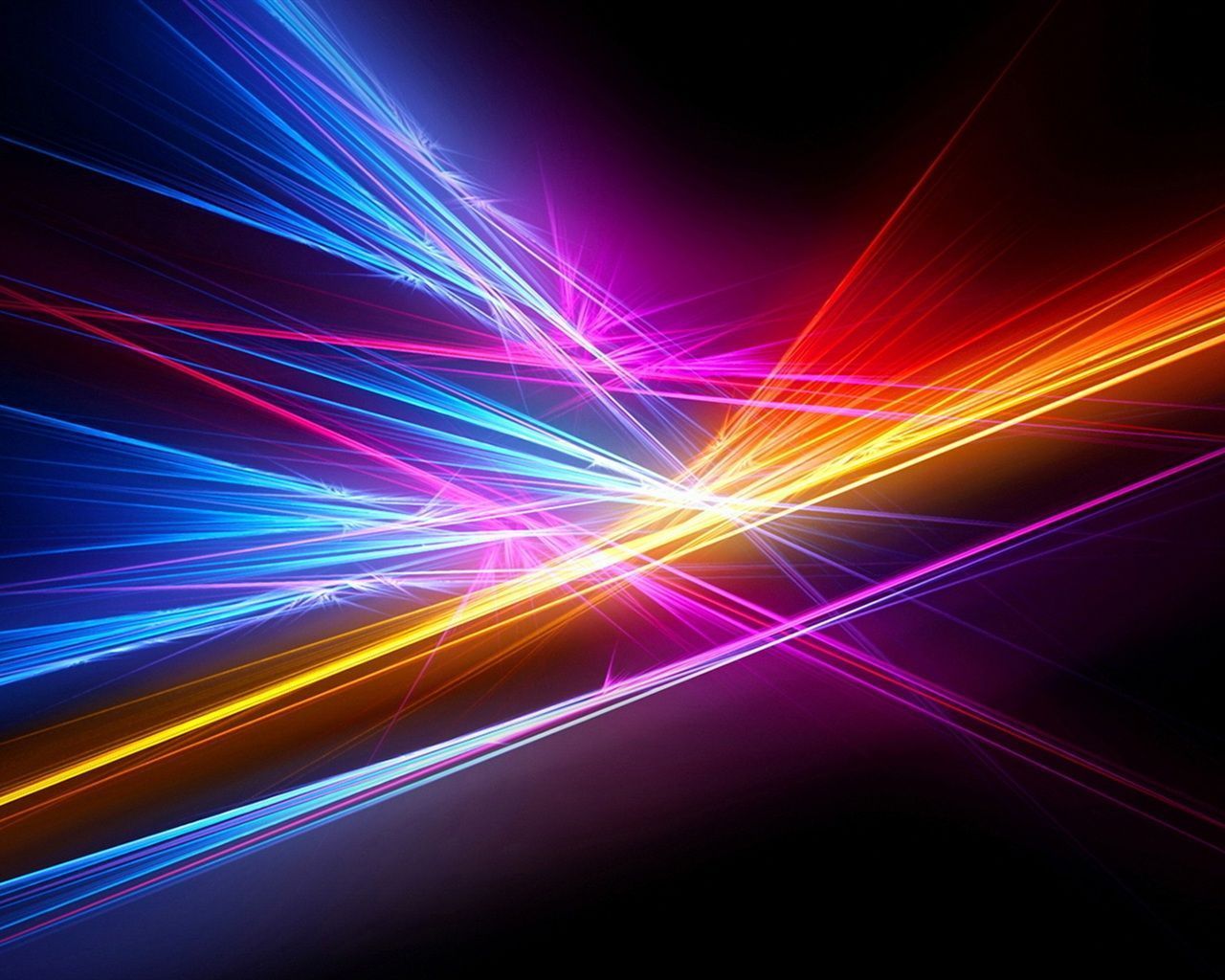 அ) ஊரக அங்காடி வசதி
19) ஊரகச் சாலையின் பயன்பாடாக கருதப்படுவது.
ஆ) வேலை வாய்ப்பு
இ) ஊரக வளர்ச்சி
ஈ) மேற்கண்ட அனைத்தும்
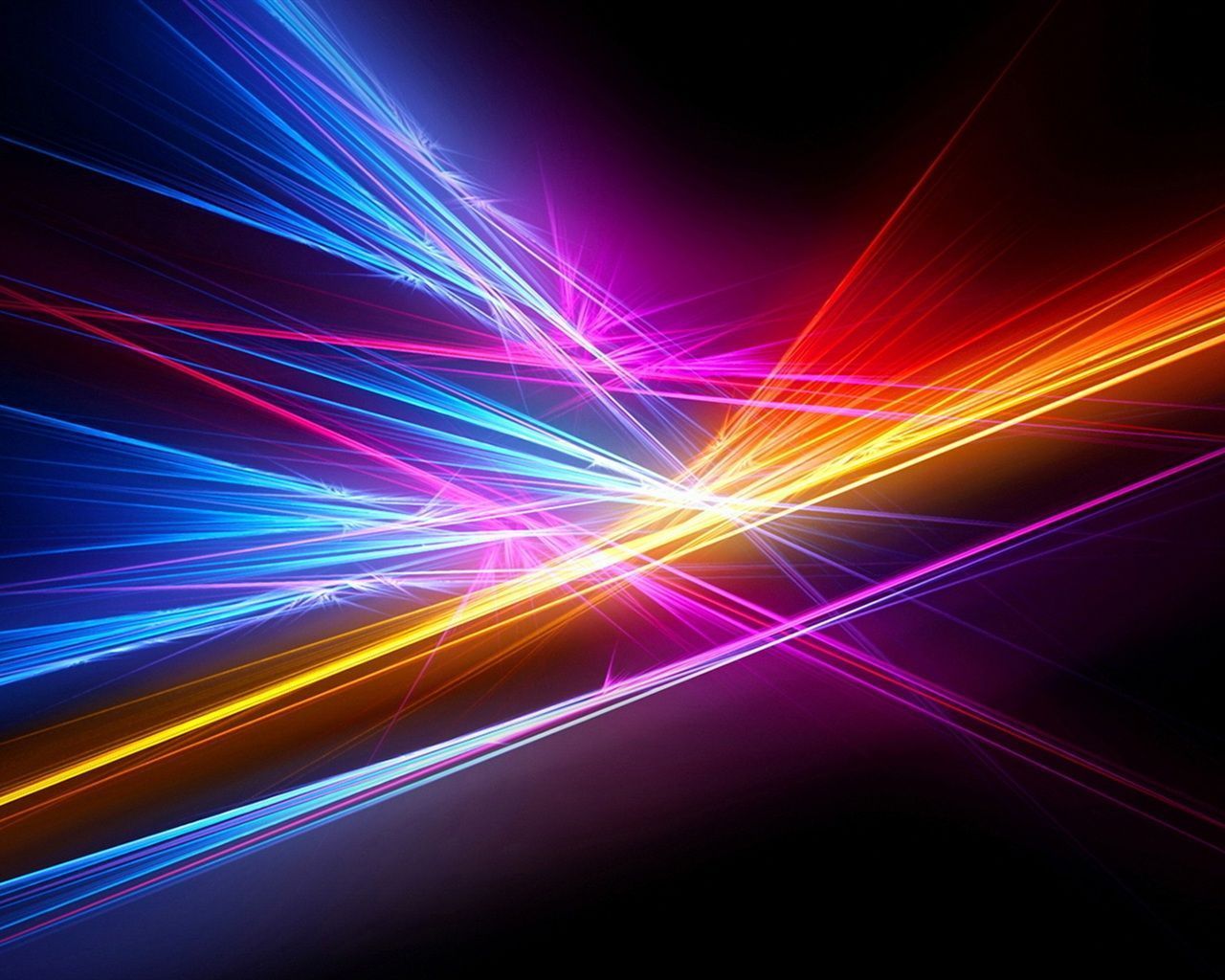 அ) ஆடம் ஸ்மித்
20) “இந்திய விவசாயி கடனாளியாக பிறந்து,   கடனாளியாக வாழ்ந்து, கடனாளியாக இறந்து,  கடனையே சந்திக்கு விட்டுச் செல்கிறான் ” இச்சொற்றொடரை க் கூறியவர் யார்?
ஆ) காந்தி
இ) அமர்தியா சென்
ஈ) சர் மால்கம் டார்லிங்
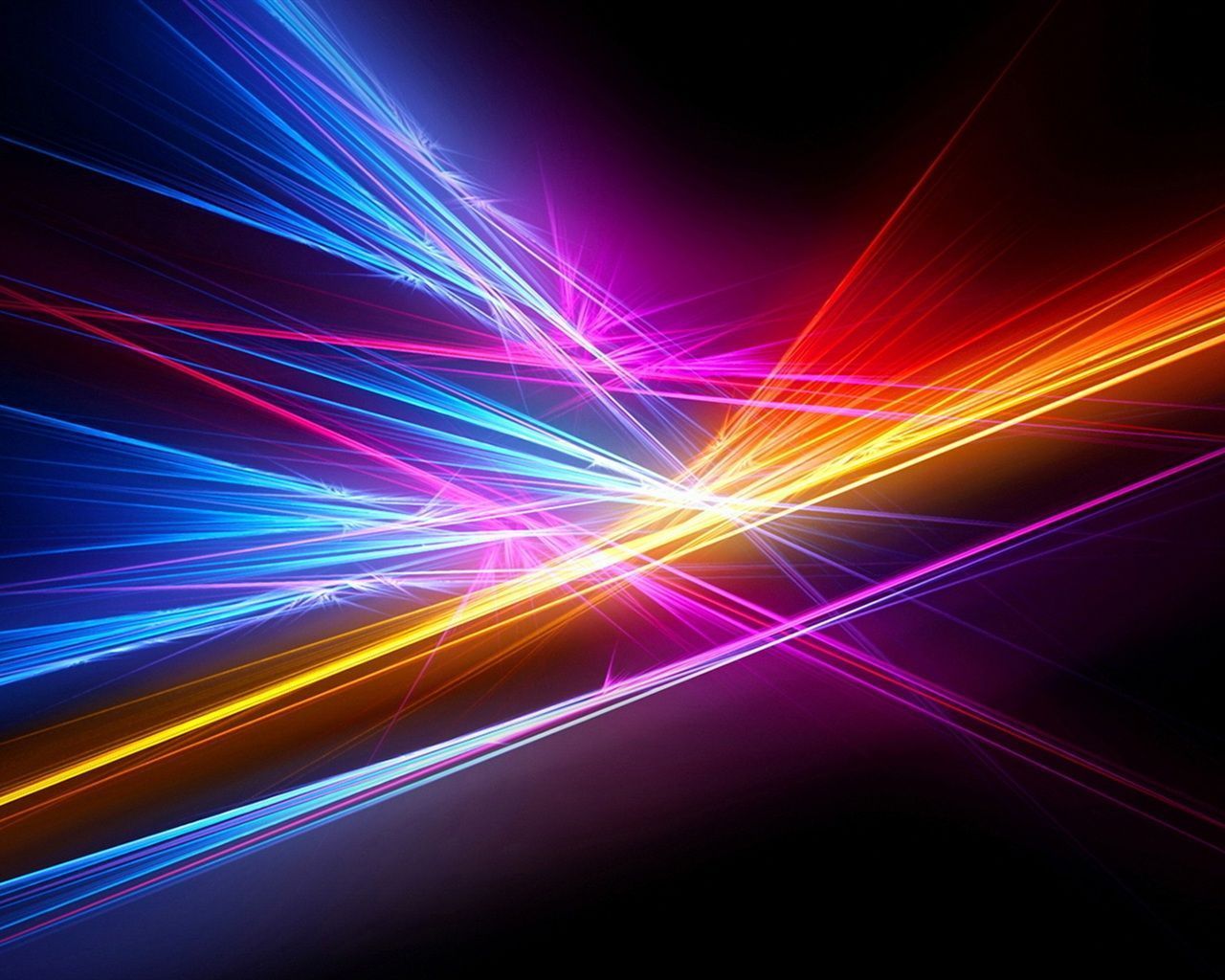 நன்றி